German 3rd month project
Made by rami sunna
Um zehn nach sieben gehe ich in die schule
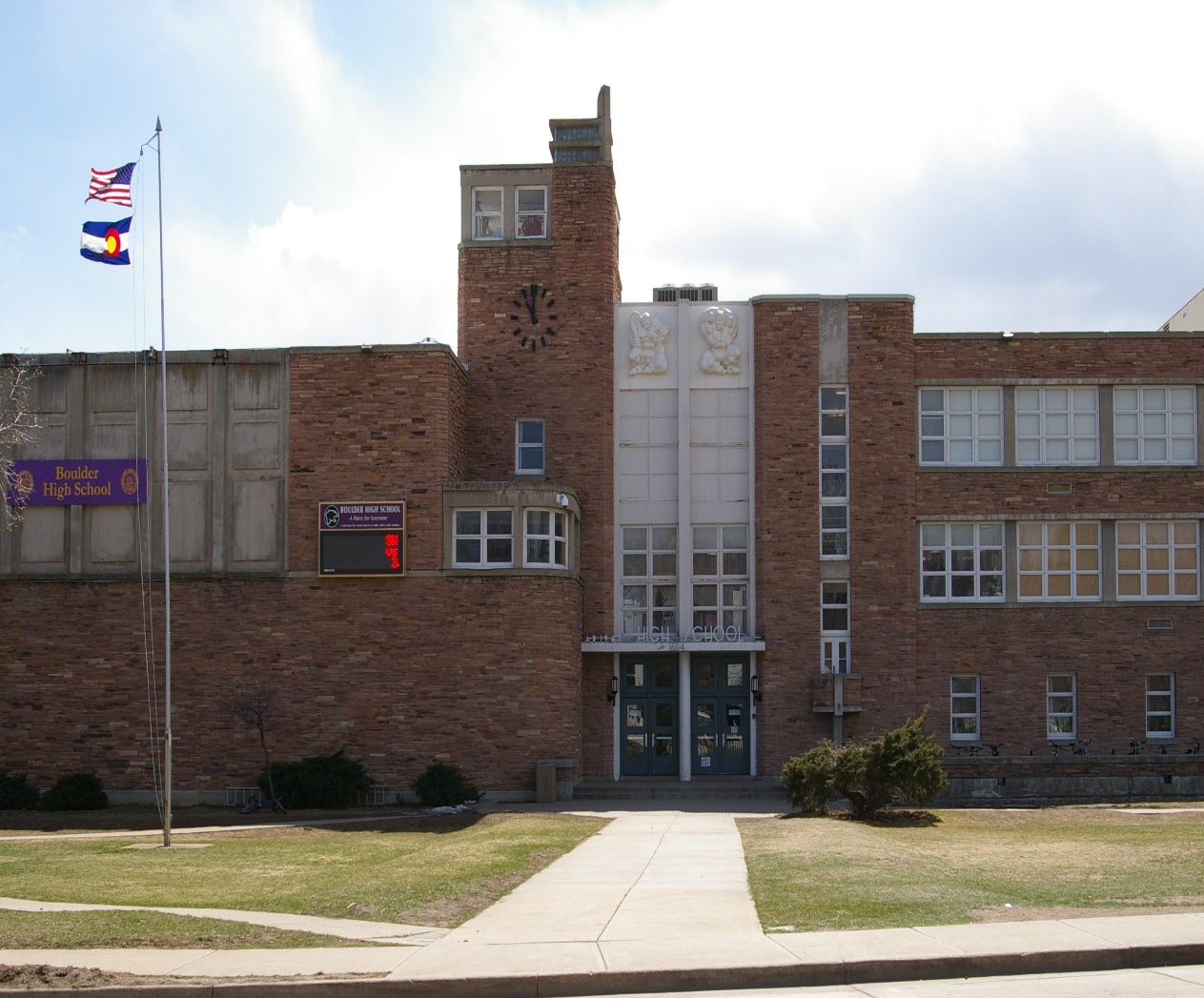 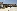 Um halb elf spiele ich fusball mit meinen freund
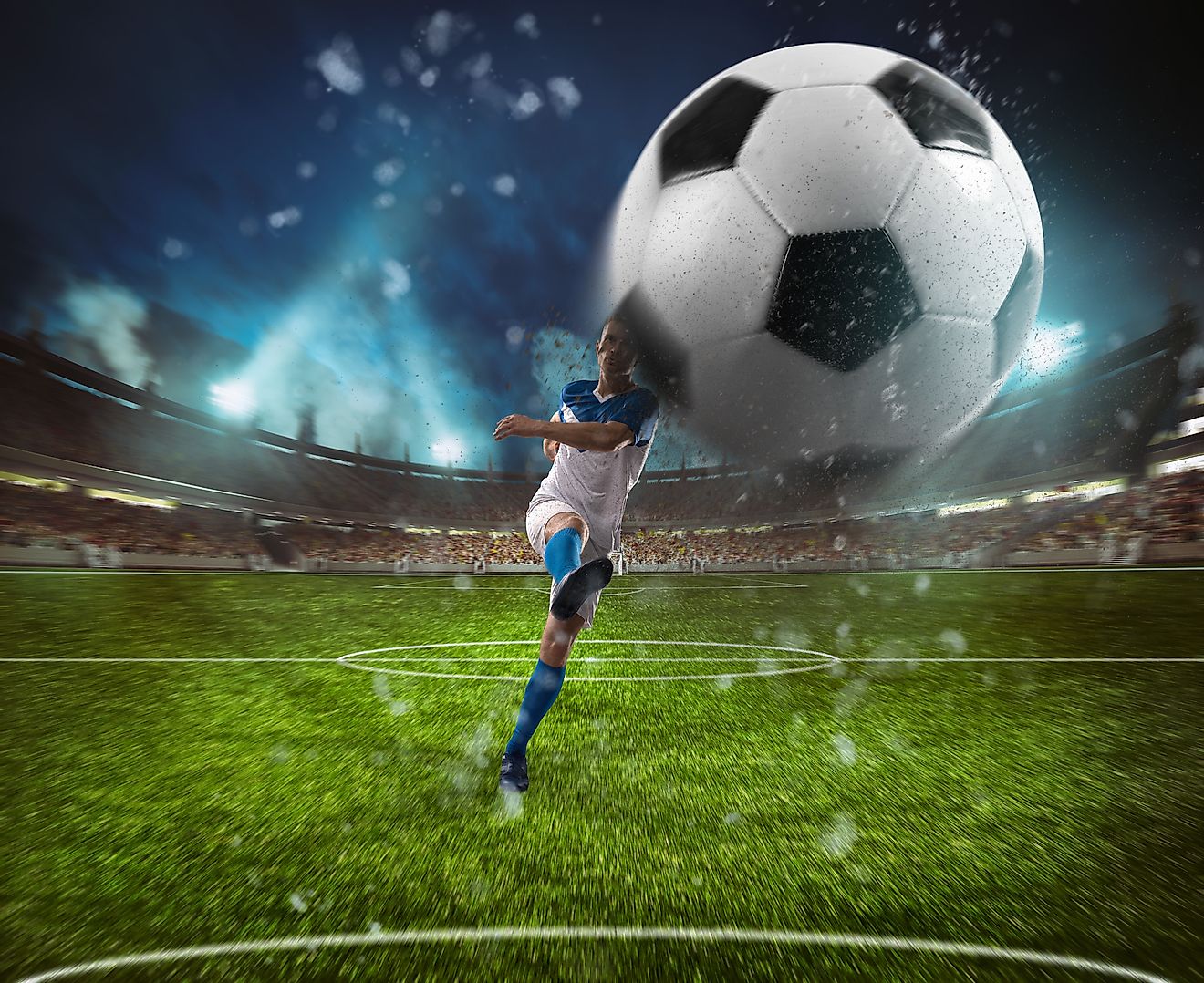 Um halb vier gehe ich nach haus
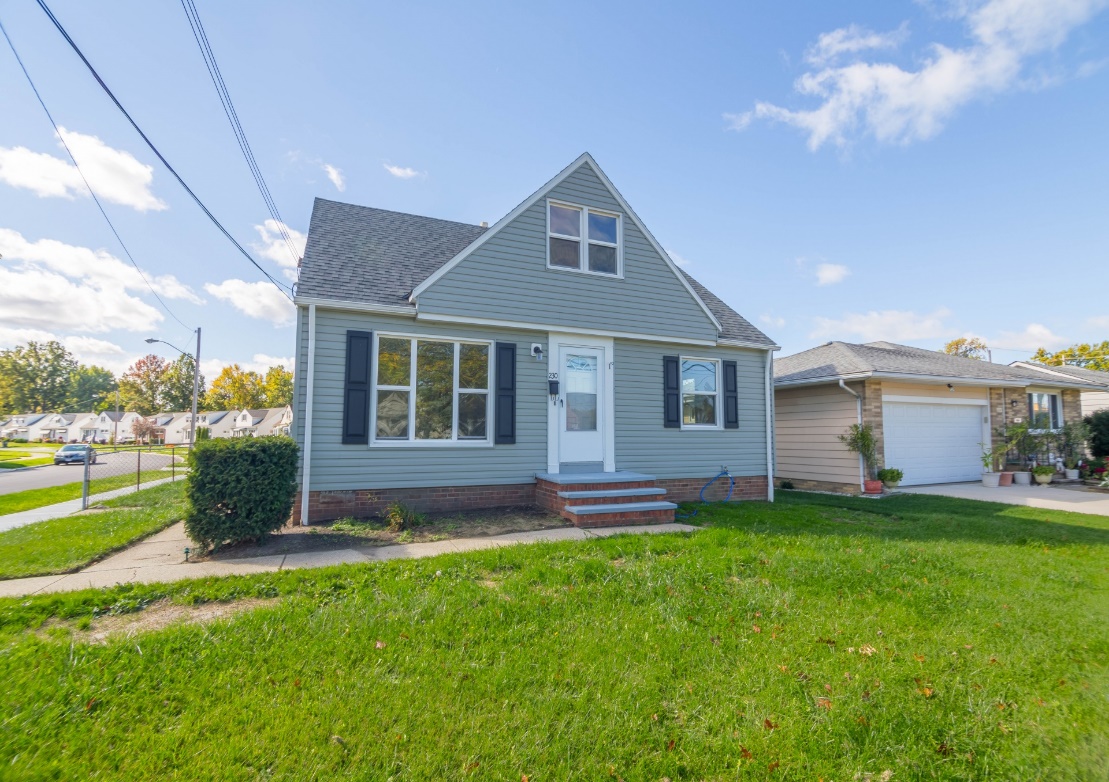 Um halb funf spiele ich mit mein Vater Gittare
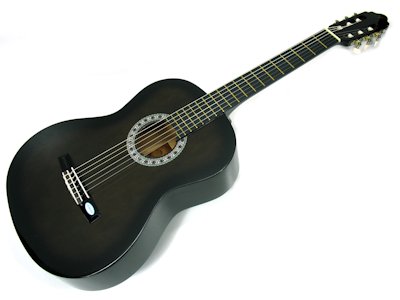 Um sechs uhr mache ich meine hausaufgaben
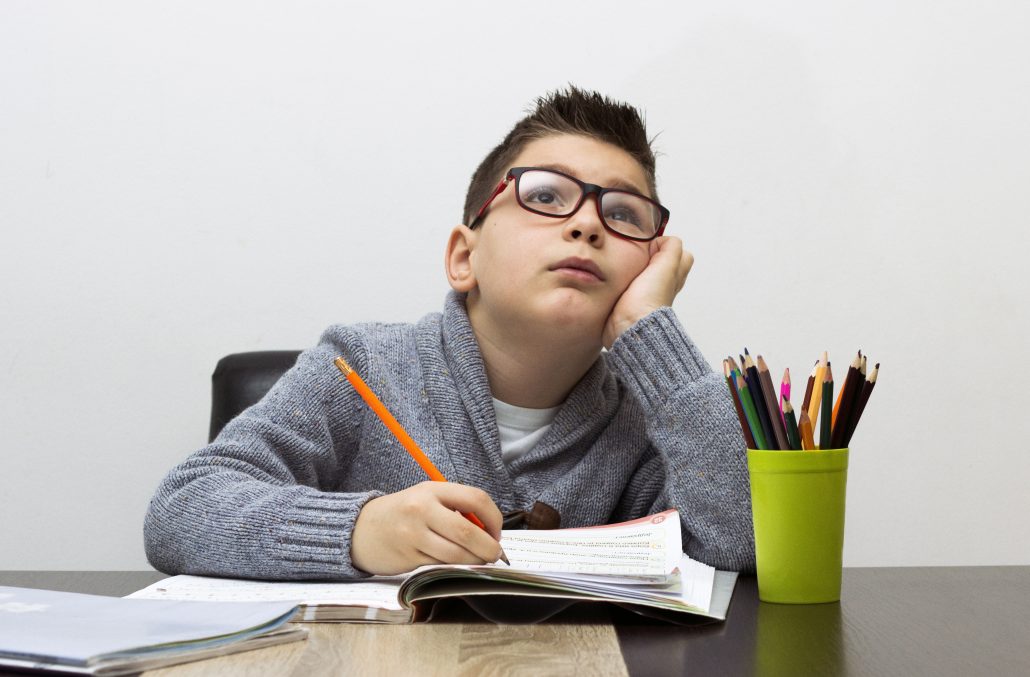 Um zehn uhr schlafe ich
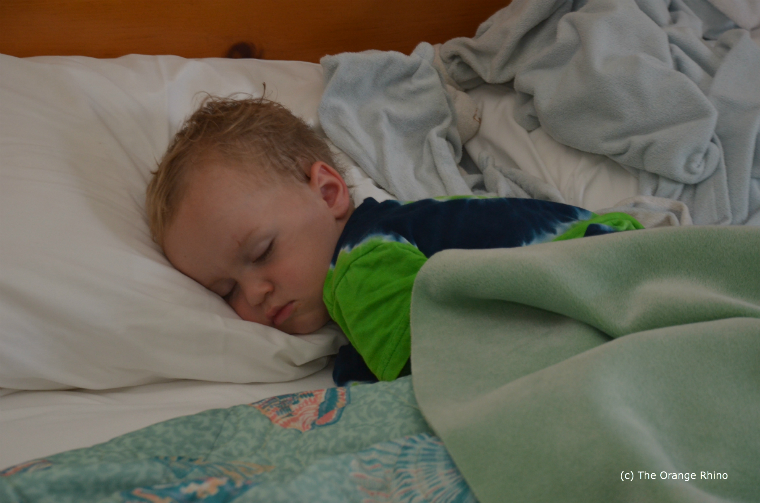